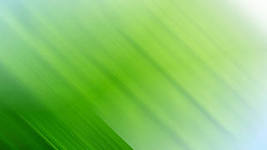 Составь предложения1. Греет, солнце, ярче.
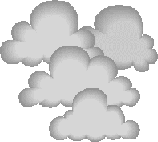 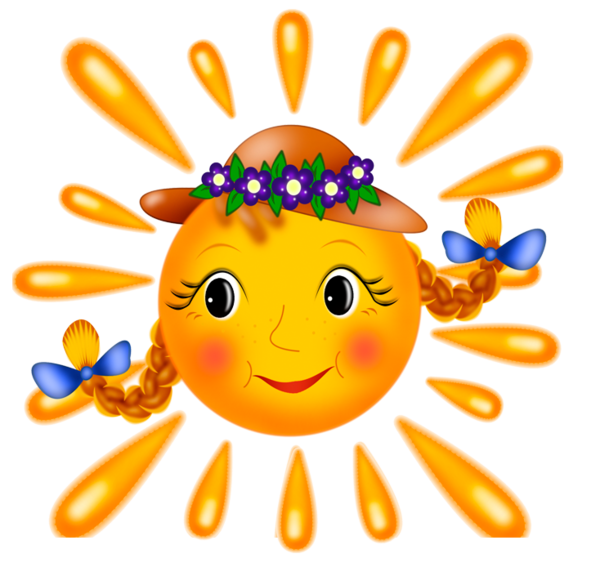 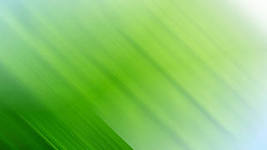 2. Деревьях, на, почки, появляются.
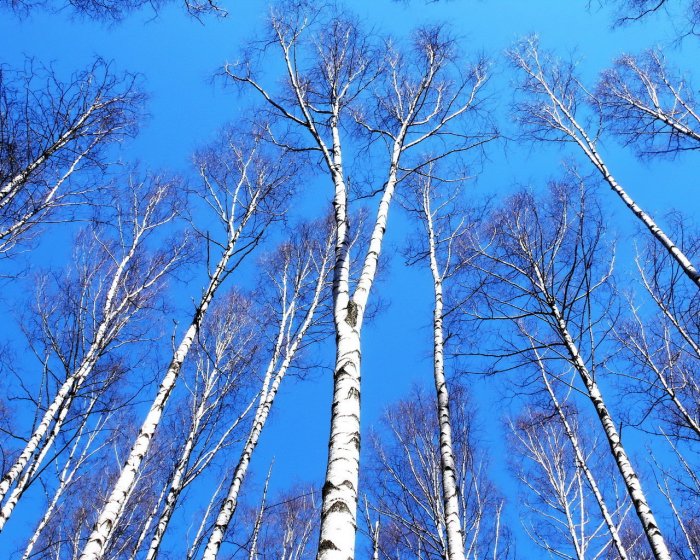 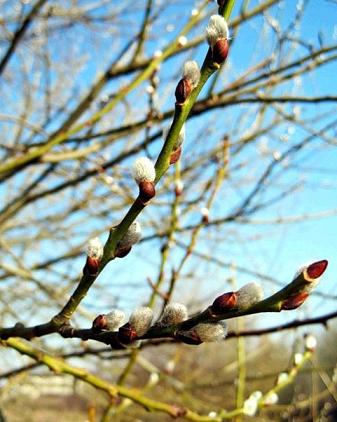 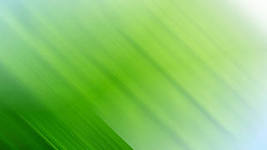 3. Солнце, сосульки, на, тают.4. Капель, окном, звенит, за.
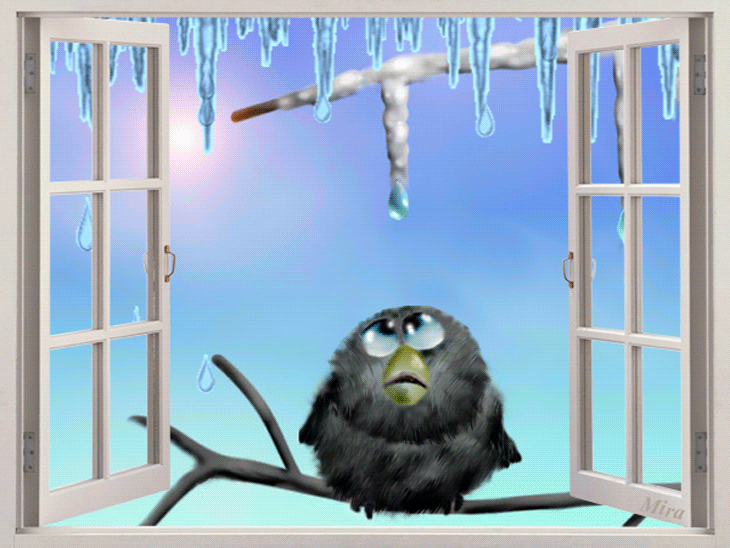